Matlab Tutorial
Lab 1
Development Environment
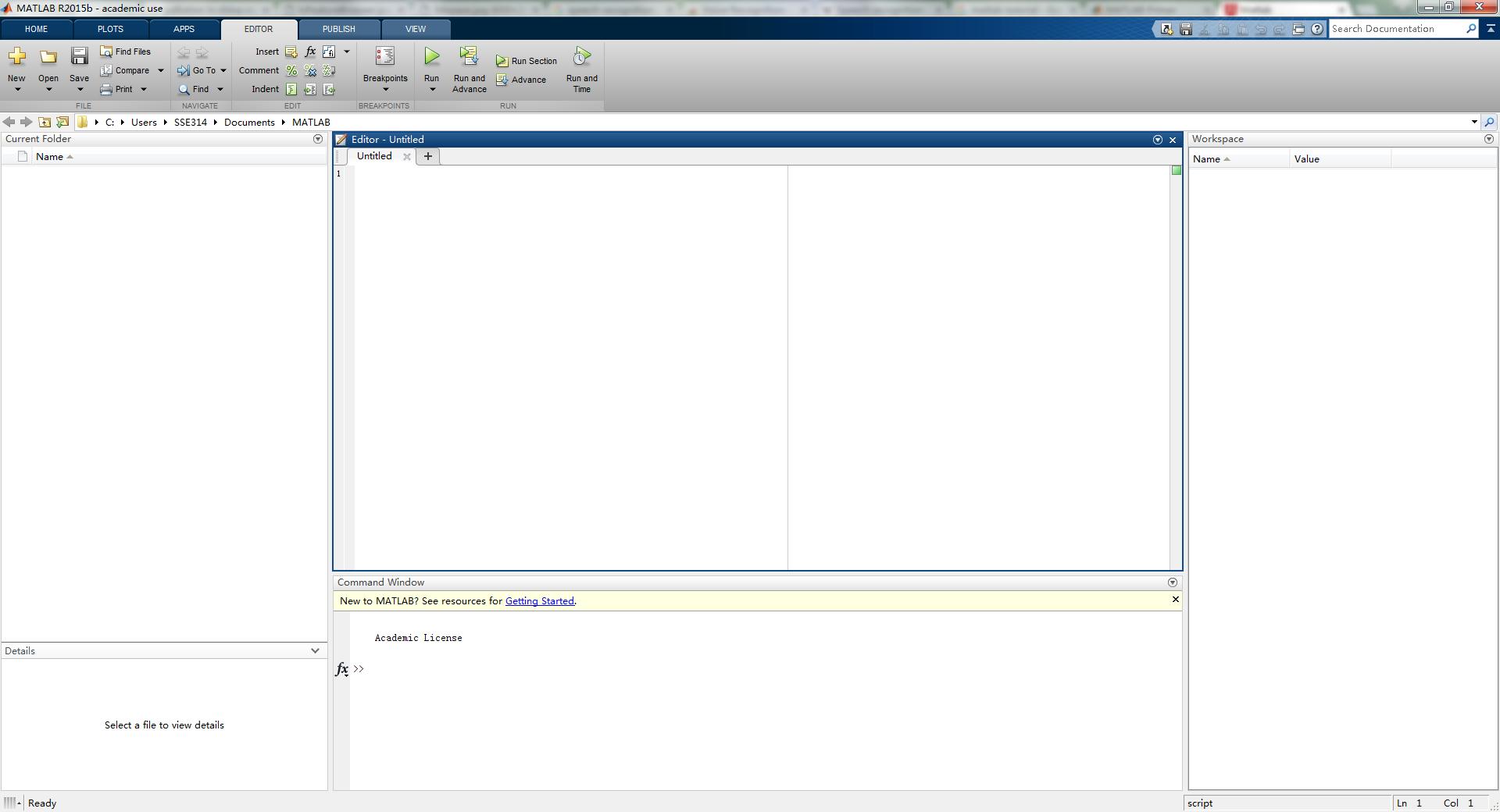 Current working directory
Script editor
Workspace
Command window
4/22/2017
HUMAN COMPUTER INTERACTION, TUTORIAL
2
[Speaker Notes: The desktop includes these panels: • Current Folder — Access your files. • Command Window — Enter commands at the command line, indicated by the prompt (>>). • Workspace — Explore data that you create or import from files.]
Commands
Create a variable
a = 1
b = 2
c = a+b
d = cos(a)
sin(a)
e = a*b;
4/22/2017
HUMAN COMPUTER INTERACTION, TUTORIAL
3
Character Strings
Assign a string to a variable
myText = 'Hello, world';
otherText = 'You''re right' 
f = 71;
c = (f-32)/1.8;
tempText = ['Temperature is ',num2str(c),'C']
4/22/2017
HUMAN COMPUTER INTERACTION, TUTORIAL
4
Calling Functions
Functions
A = [1 3 5];
max(A)
4/22/2017
HUMAN COMPUTER INTERACTION, TUTORIAL
5
Loops and Conditional Statements
Within a script, you can loop over sections of code and conditionally execute sections using the keywords for, while, if, and switch
nsamples = 5;
npoints = 50;
for k = 1:nsamples
  currentData = rand(npoints,1);
  sampleMean(k) = mean(currentData);
end
overallMean = mean(sampleMean)
4/22/2017
HUMAN COMPUTER INTERACTION, TUTORIAL
6
Matrices and Arrays
Array Creation
a = [1 2 3 4]   % a row vector 
a = [1 2 3; 4 5 6; 7 8 10]  % a square matrix
z = zeros(5,1)  % a column vector containing 5 zeros
Matrix and Array Operations 
a + 10 
sin(a) 
a'
p = a*inv(a) 
p = a.*a
4/22/2017
HUMAN COMPUTER INTERACTION, TUTORIAL
7
Matrices and Arrays
Concatenation 
A = [a, a] 
A = [a; a] 
Array indexing
A = magic(4) 
A(4,2) 
A(8) 
A(4,5) = 17 
A(3, :)
4/22/2017
HUMAN COMPUTER INTERACTION, TUTORIAL
8
Matrices and Arrays
Deleting Rows and Columns
X = zeros(4);
X(:, 2) = [] % X is a 4*3 matrix
4/22/2017
HUMAN COMPUTER INTERACTION, TUTORIAL
9
Draw Lines
Draw a line
x = 0:pi/100:2*pi;
y = sin(x);
figure % opens new figure window
plot(x,y)
4/22/2017
HUMAN COMPUTER INTERACTION, TUTORIAL
10
Draw Lines
Draw a line
x = 0:pi/100:2*pi;
y = sin(x);
figure % opens new figure window
plot(x,y)
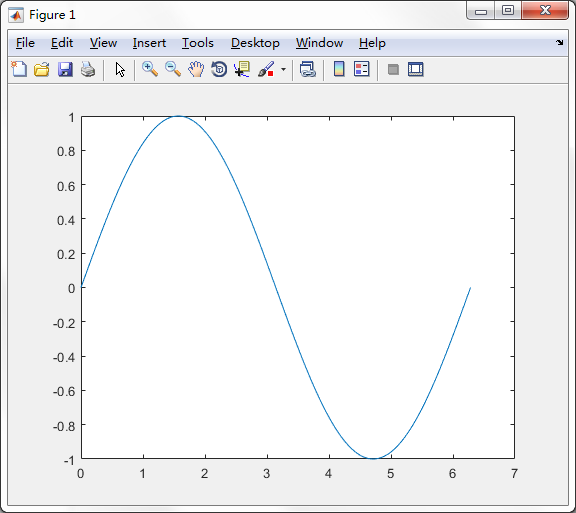 4/22/2017
HUMAN COMPUTER INTERACTION, TUTORIAL
11
Draw Lines
Draw a line
figure;
[x, y] = getline;
line(x,y);
% press Enter
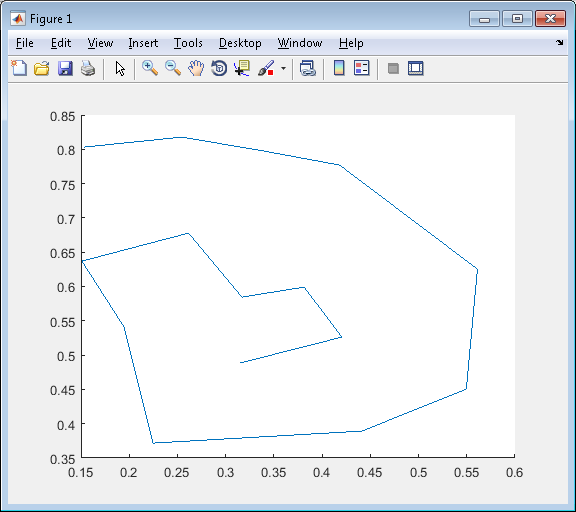 4/22/2017
HUMAN COMPUTER INTERACTION, TUTORIAL
12
Draw A Rectangle
Rectangle('position', pos)
rectangle('Position',[1 2 5 6])
axis([0 10 0 10])
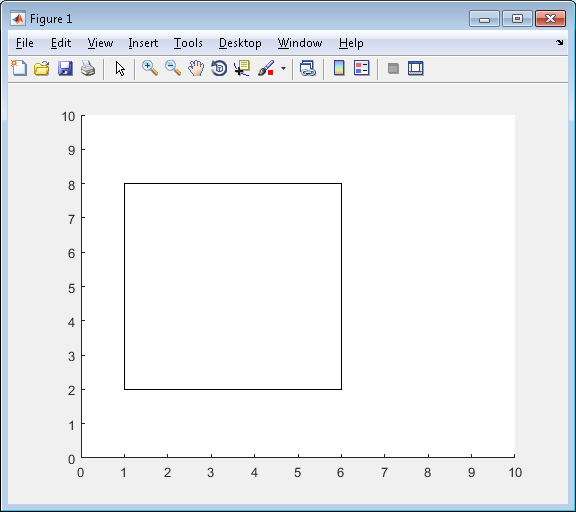 4/22/2017
HUMAN COMPUTER INTERACTION, TUTORIAL
13
Load An Image
Example
A = imread('moonwalk.jpg');
image(A);
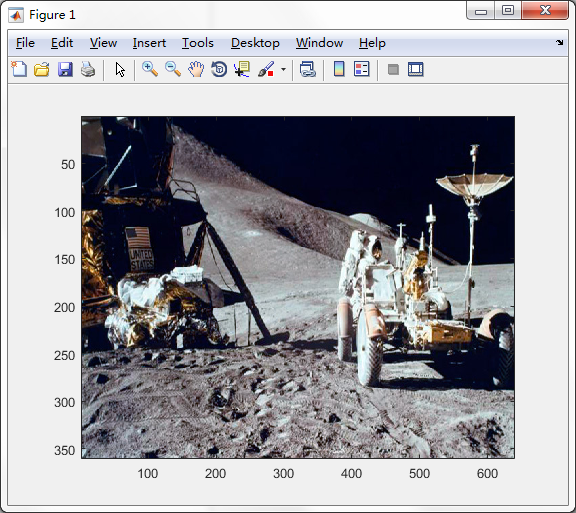 4/22/2017
HUMAN COMPUTER INTERACTION, TUTORIAL
14
Load Images
Example
img = cell(4,1);
for i = 1:4
    img{i} = imread(['bg' num2str(i) '.png']);
end
hold on;
image(0,0,img{1});
image(200,0, img{2});
image(0,100,img{3});
image(200,100,img{4});
4/22/2017
HUMAN COMPUTER INTERACTION, TUTORIAL
15
Load Images
Example
img = cell(4,1);
for i = 1:4
    img{i} = imread(['bg' num2str(i) '.png']);
end
hold on;
image(0,0,img{1});
image(200,0, img{2});
image(0,100,img{3});
image(200,100,img{4});
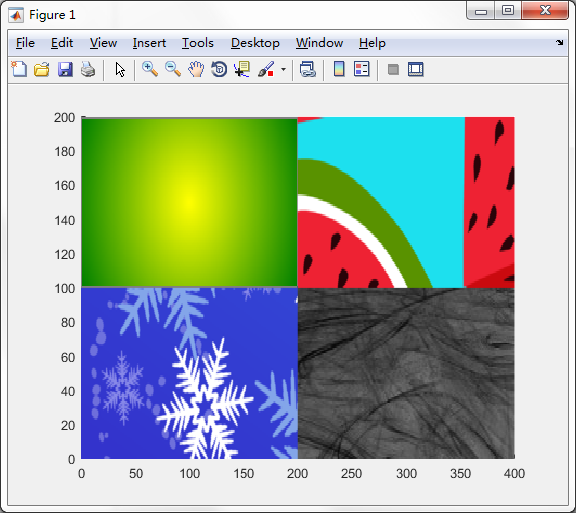 4/22/2017
HUMAN COMPUTER INTERACTION, TUTORIAL
16
Programming and Scripts
Create a new script
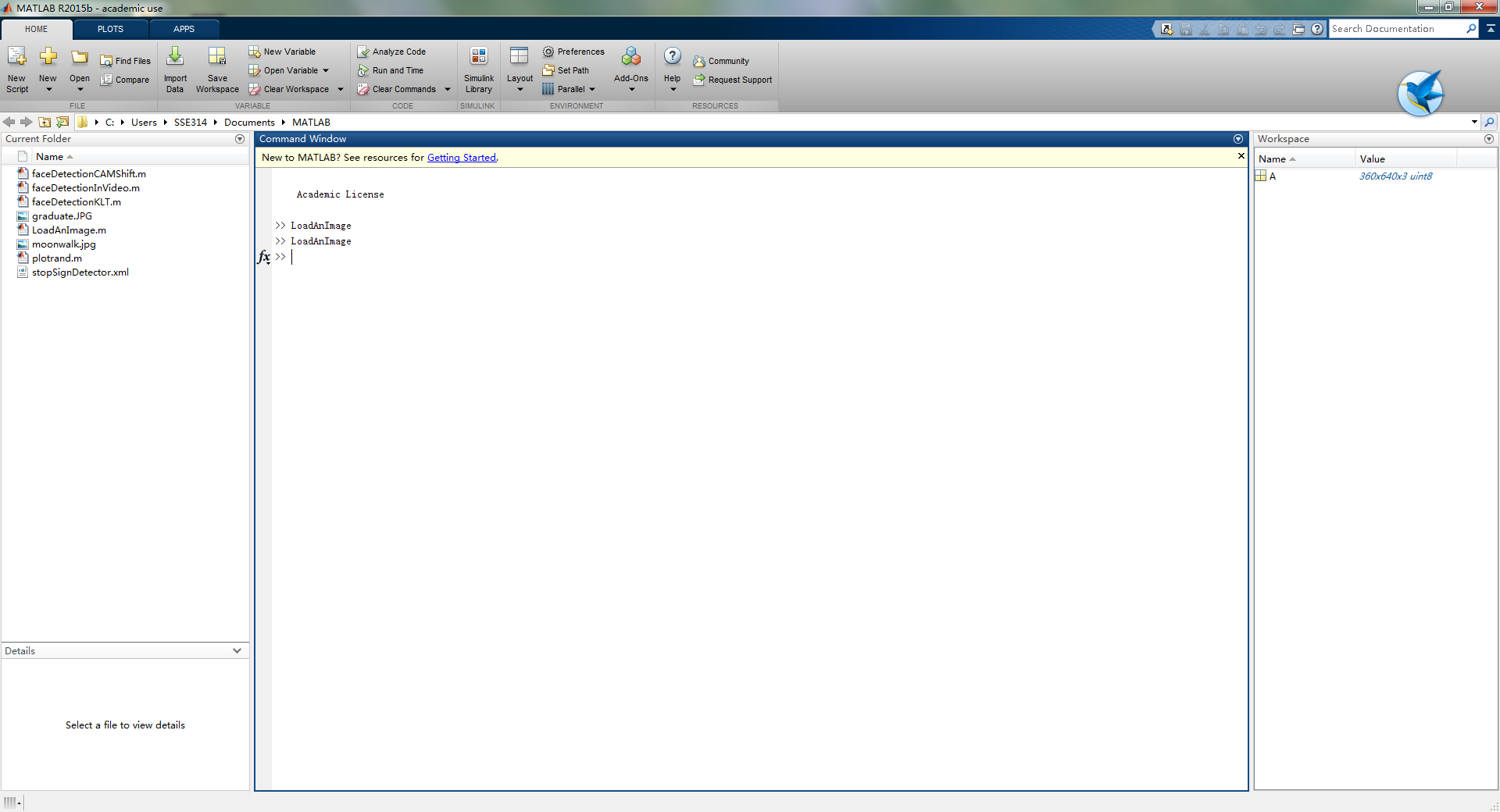 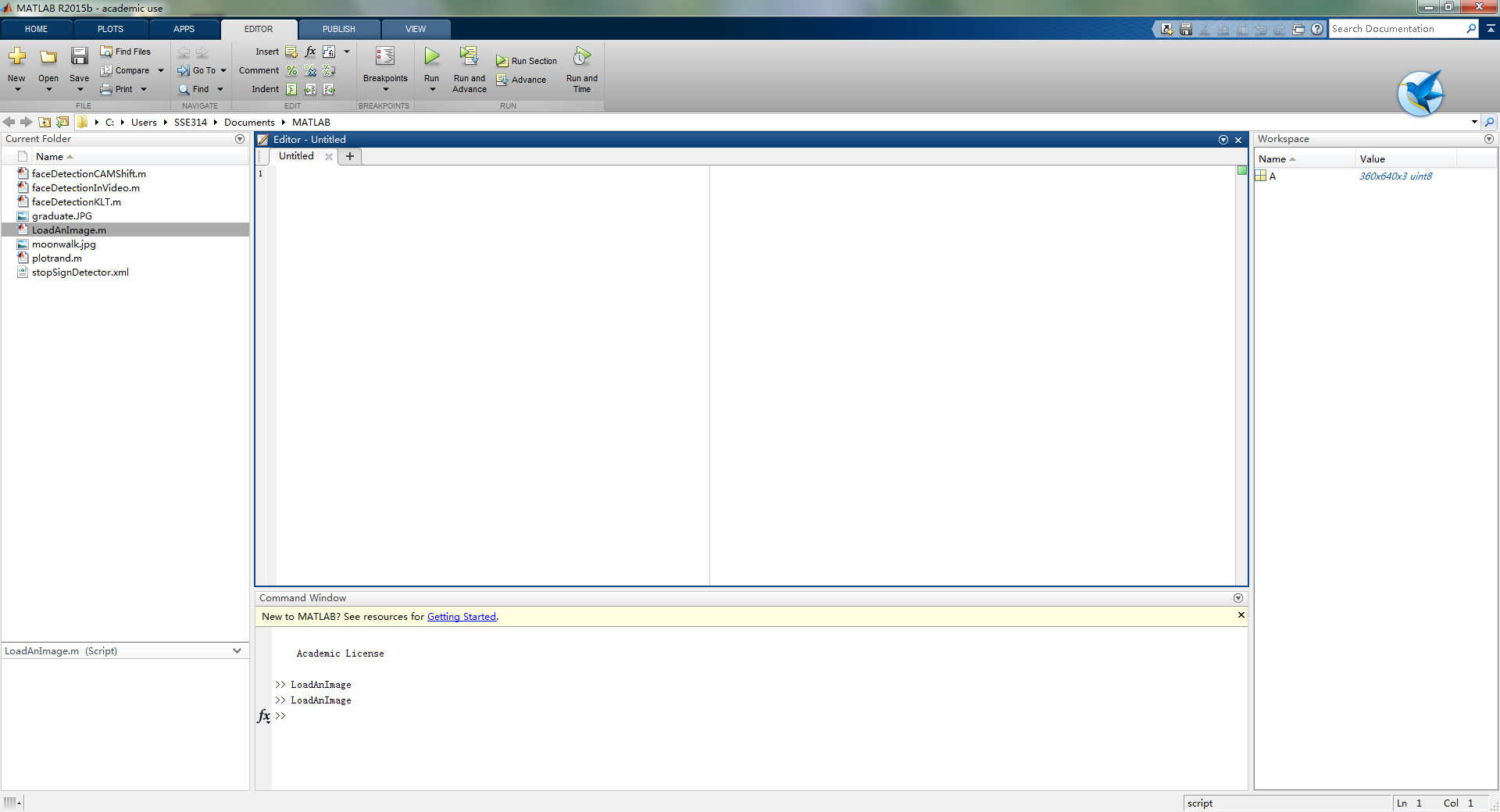 4/22/2017
HUMAN COMPUTER INTERACTION, TUTORIAL
17
Programming and Scripts
A sample script
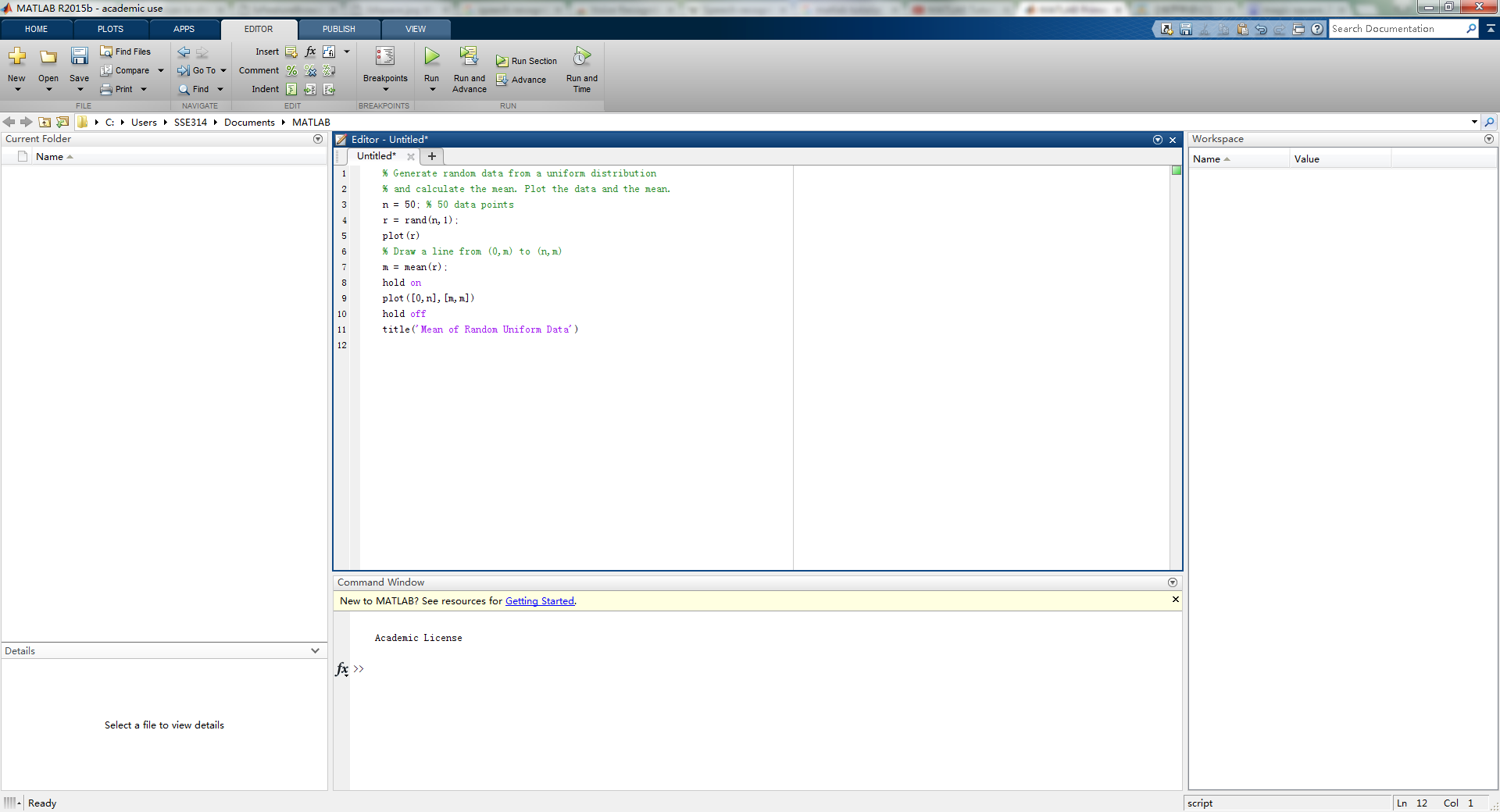 4/22/2017
HUMAN COMPUTER INTERACTION, TUTORIAL
18
Programming and Scripts
Save the script
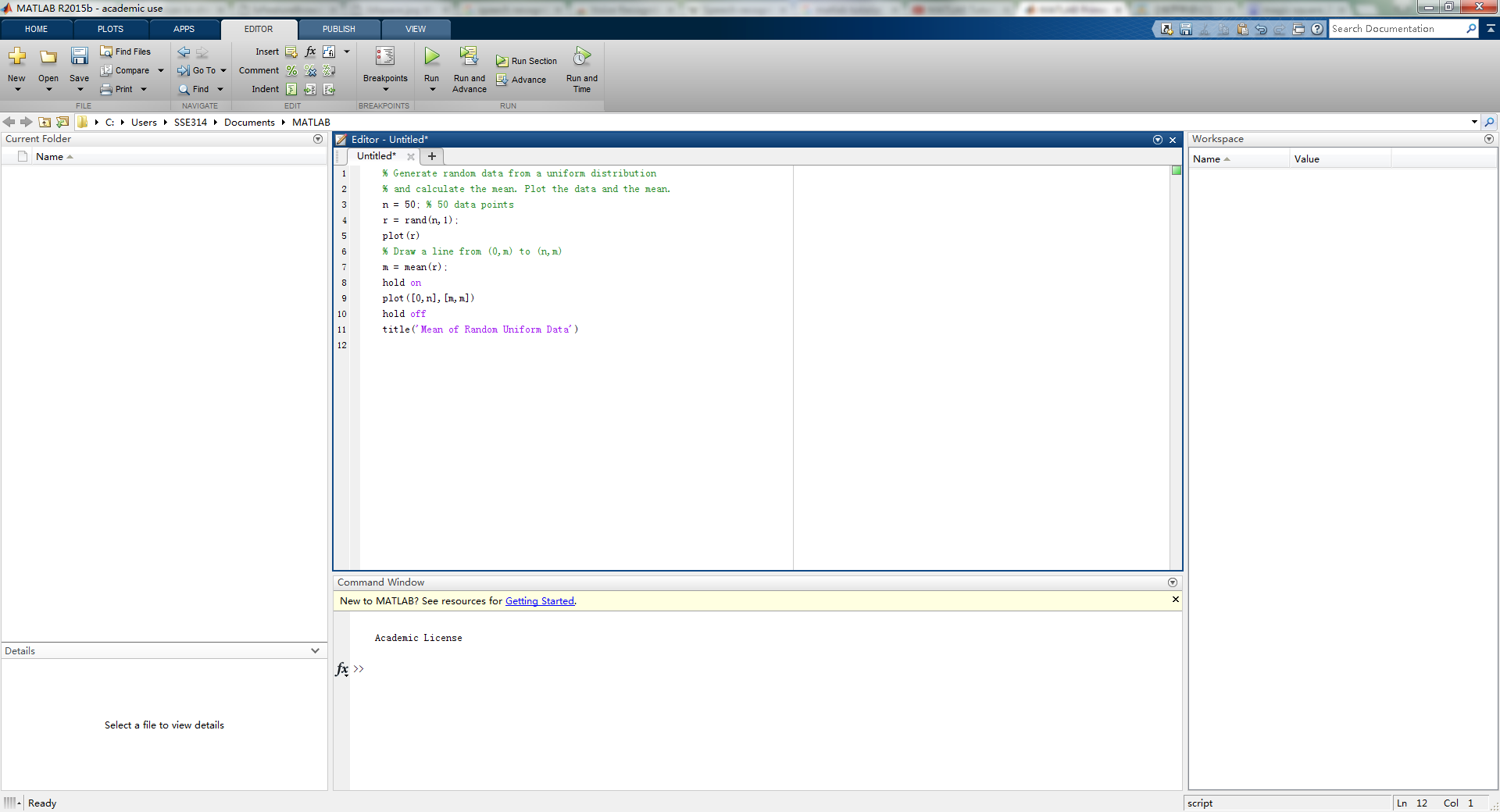 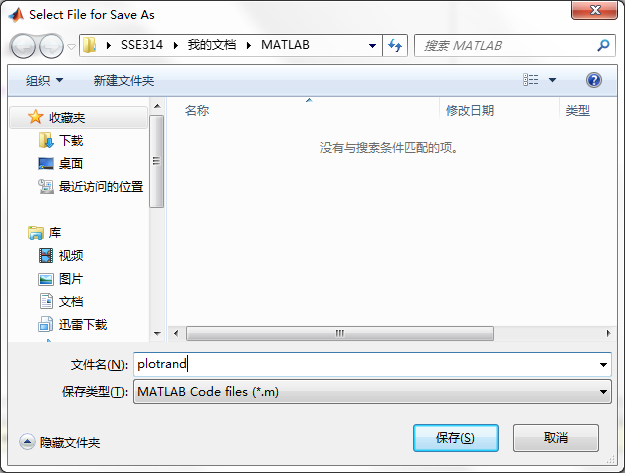 4/22/2017
HUMAN COMPUTER INTERACTION, TUTORIAL
19
Programming and Scripts
Run the script
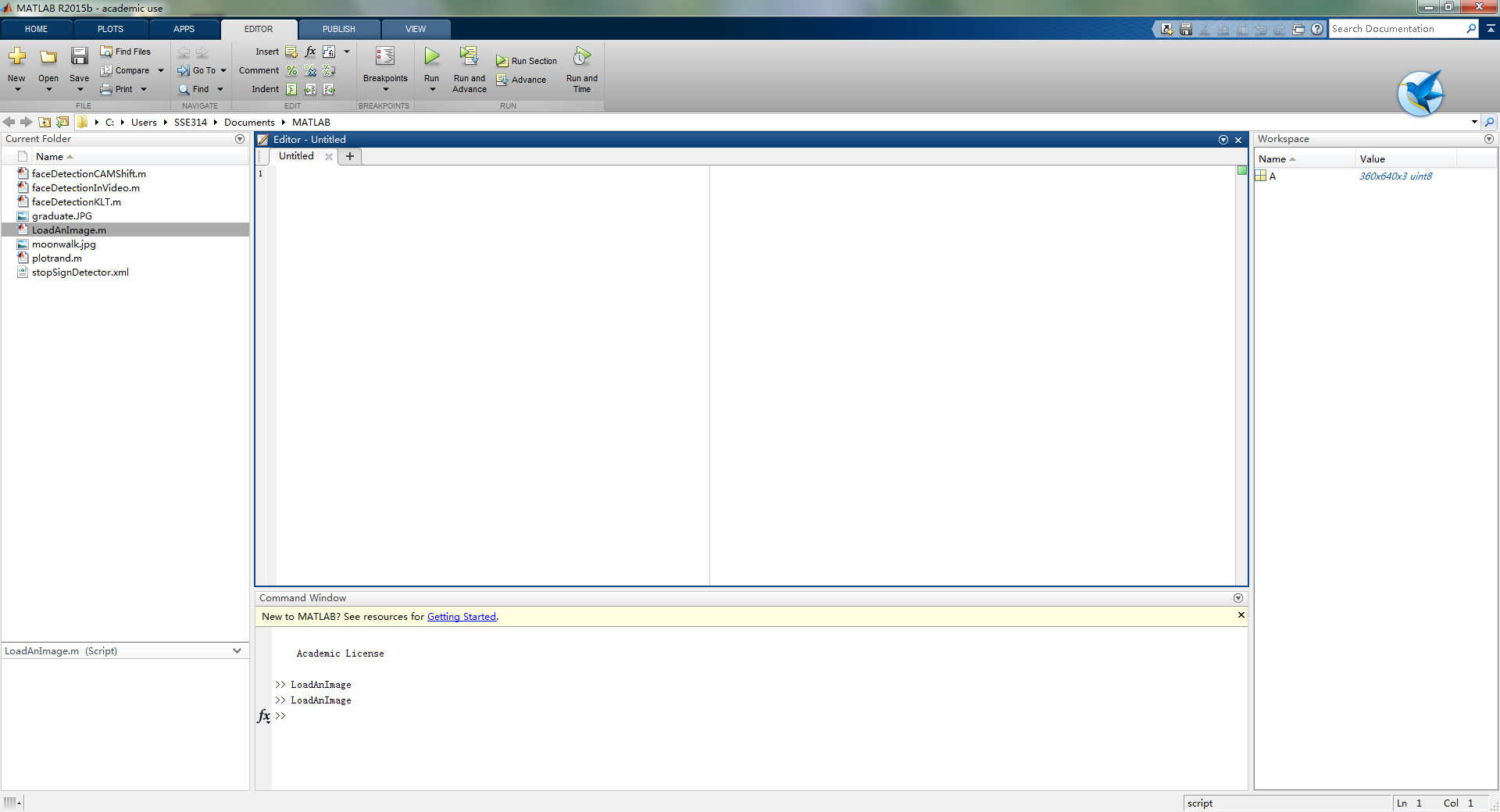 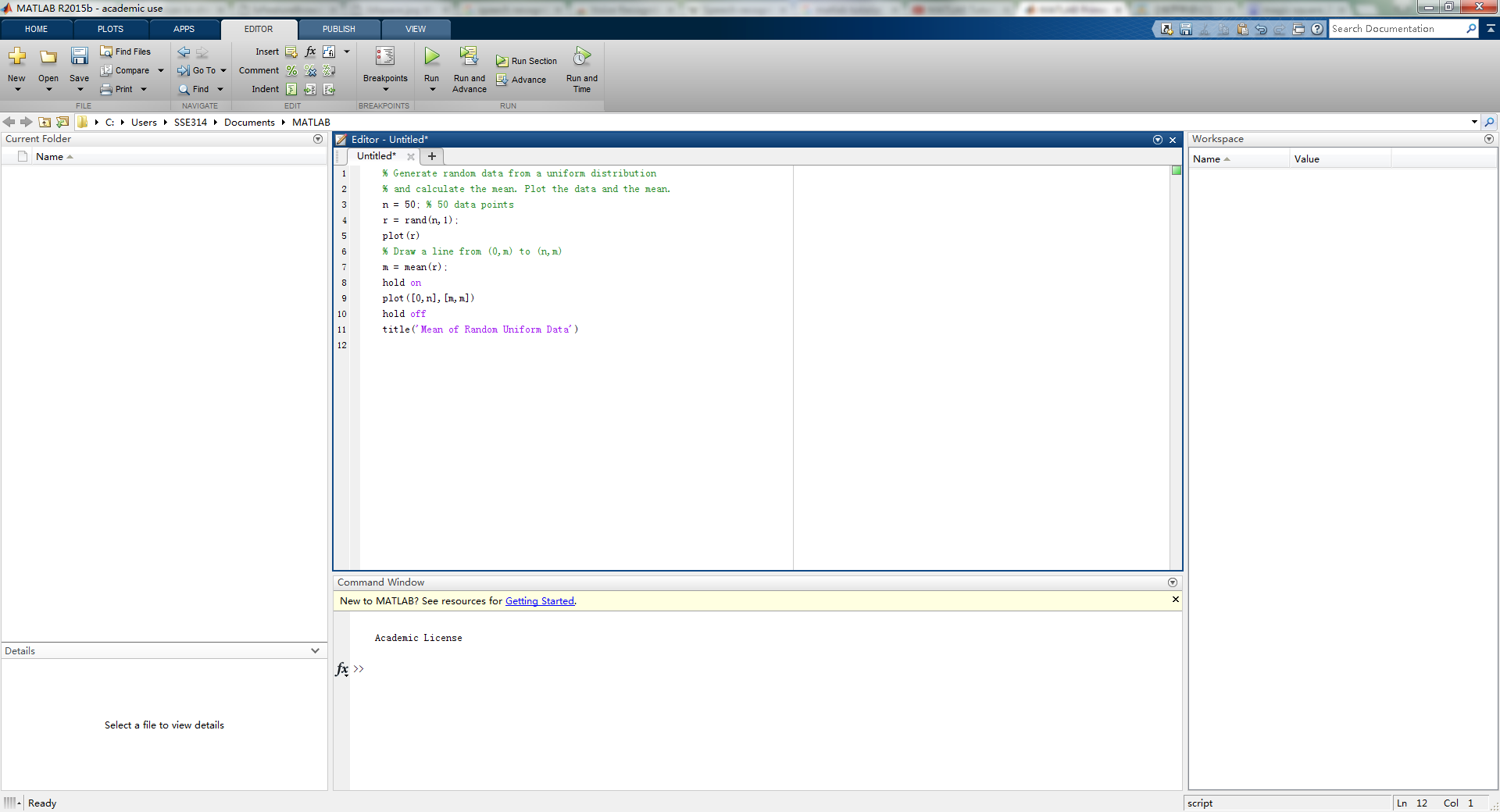 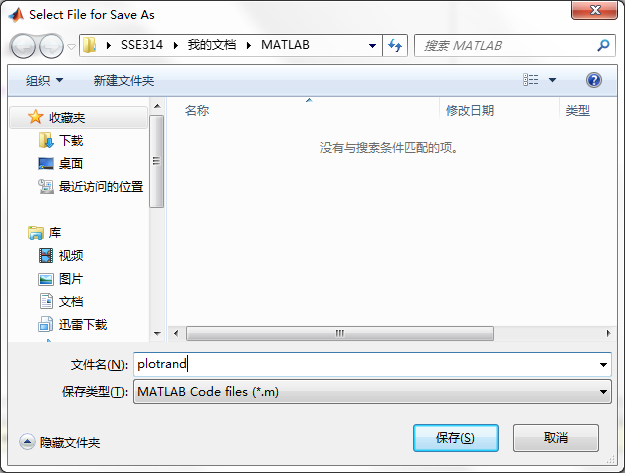 4/22/2017
HUMAN COMPUTER INTERACTION, TUTORIAL
20
Programming and Scripts
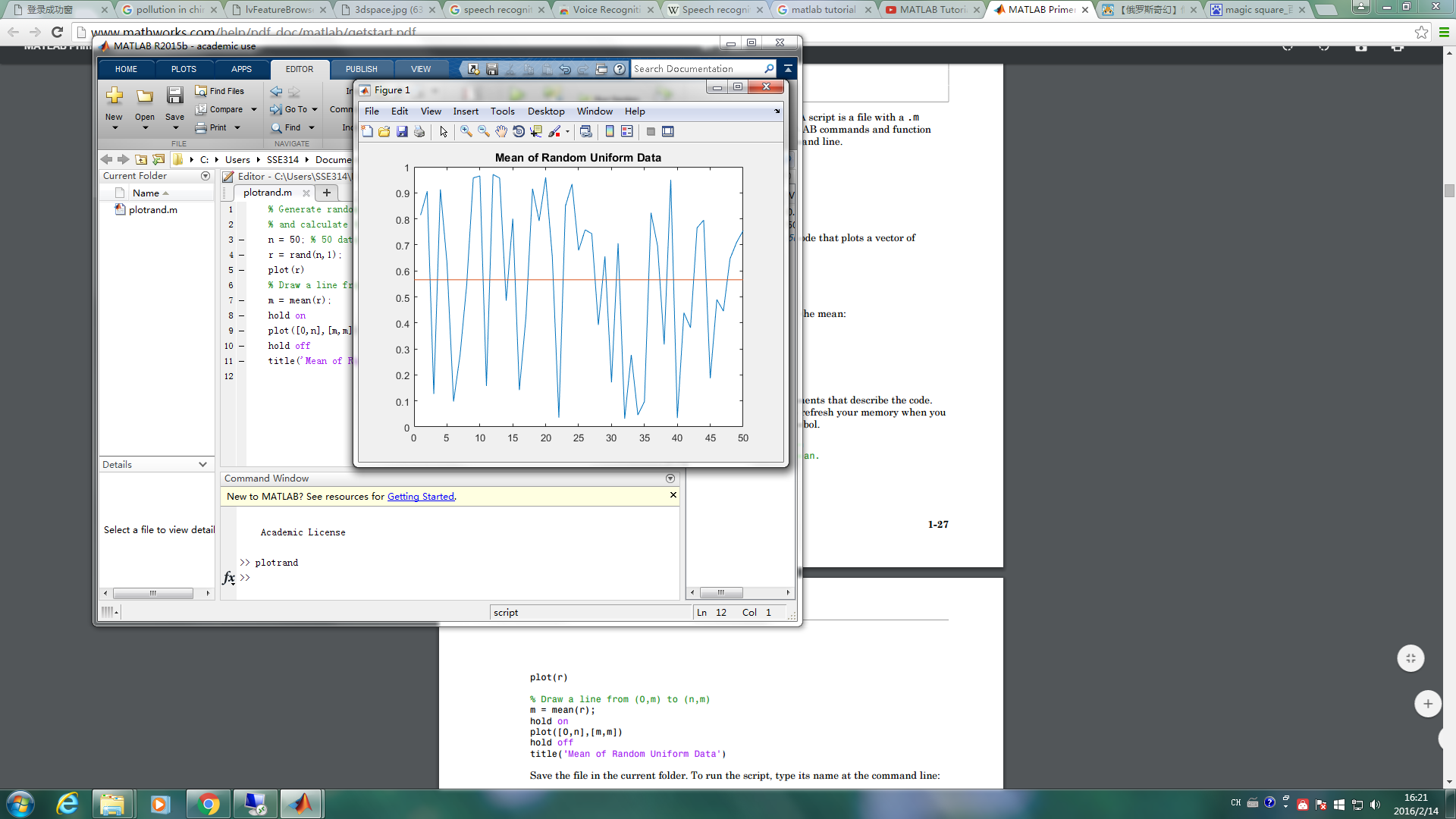 Run the script
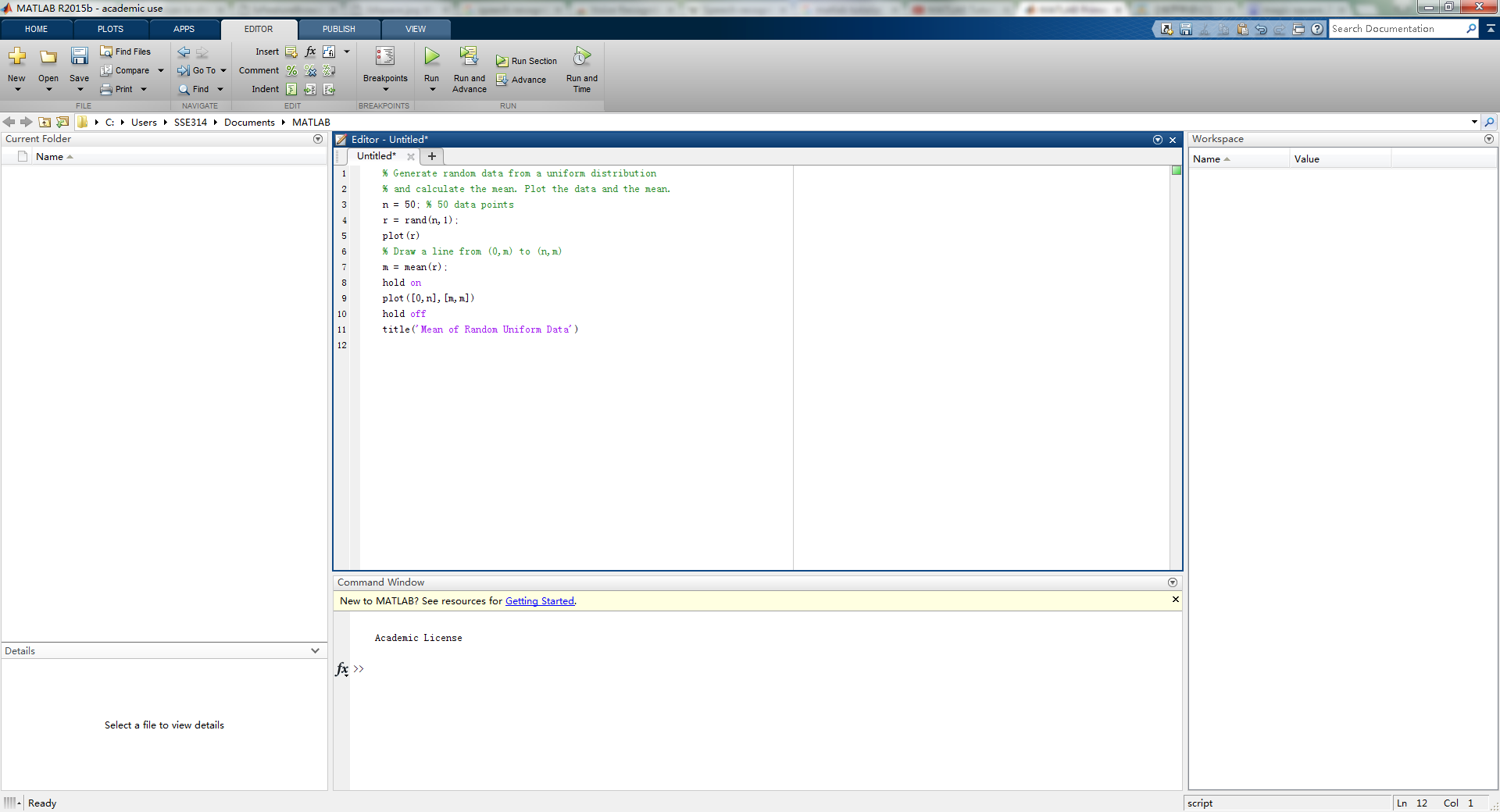 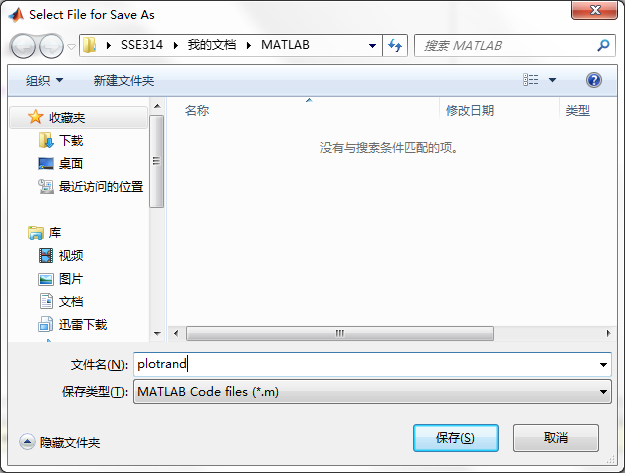 4/22/2017
HUMAN COMPUTER INTERACTION, TUTORIAL
21
Programming and Scripts
Set a breakpoint
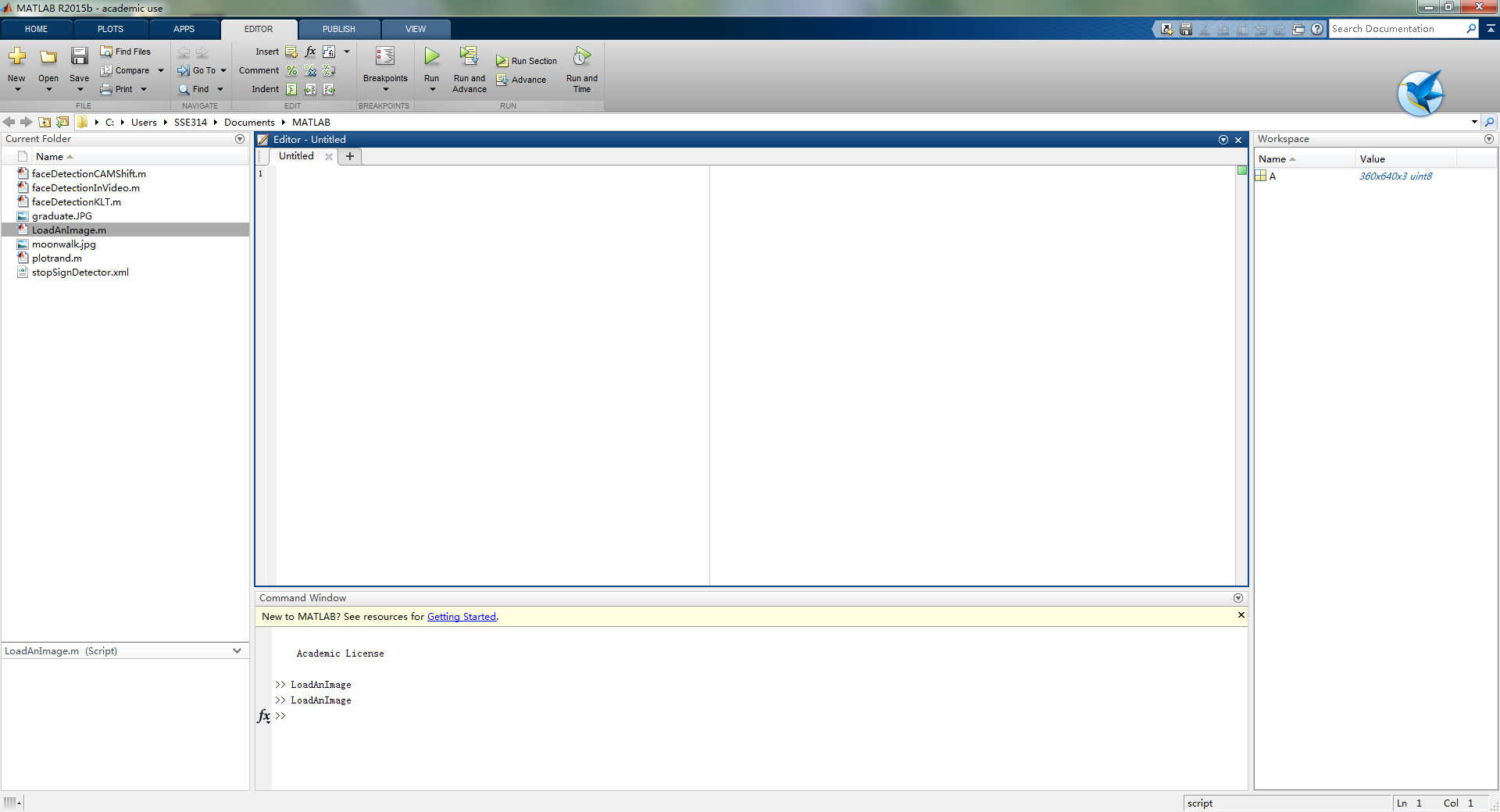 4/22/2017
HUMAN COMPUTER INTERACTION, TUTORIAL
22
Programming and Scripts
Set a breakpoint
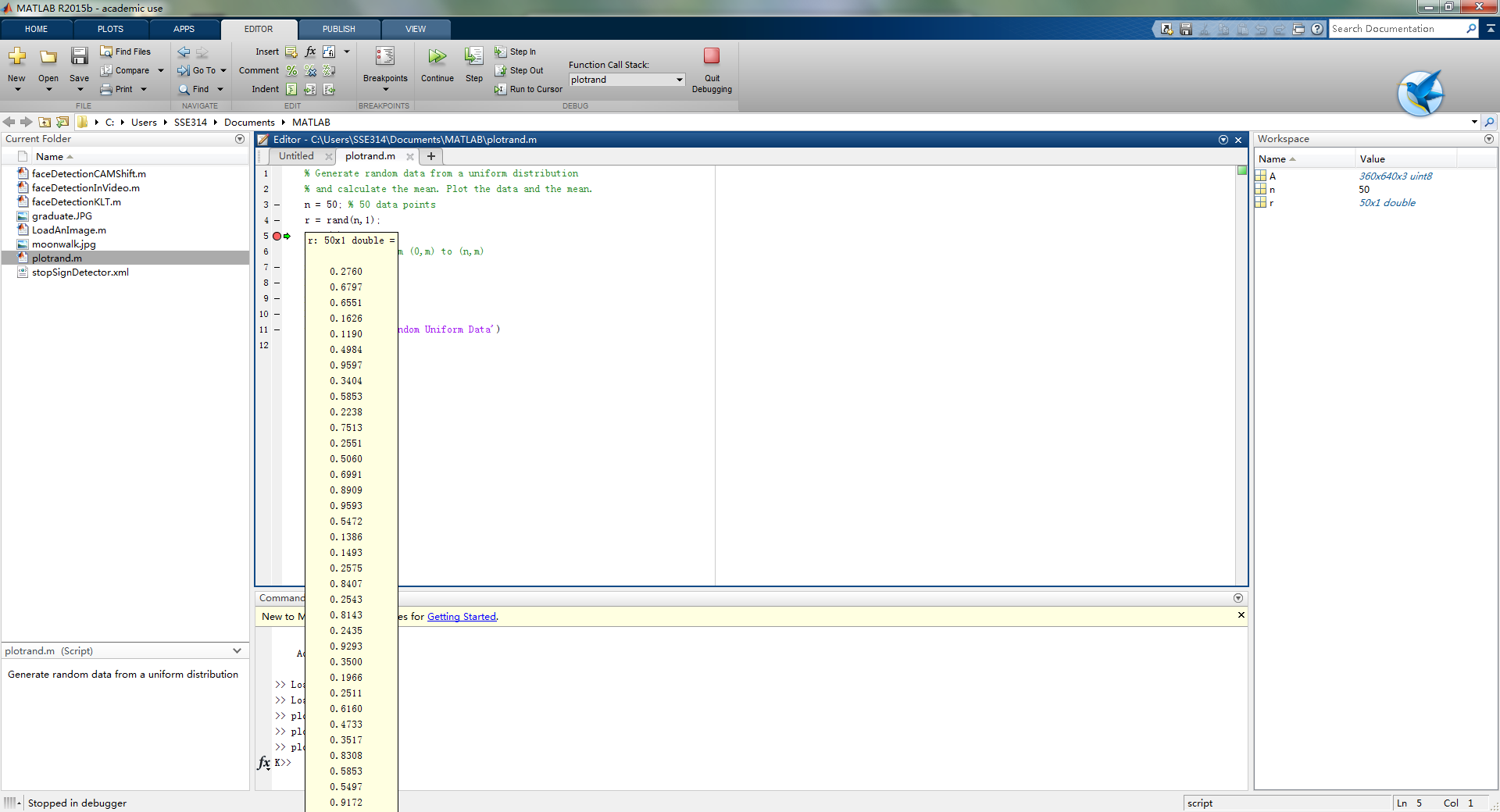 4/22/2017
HUMAN COMPUTER INTERACTION, TUTORIAL
23
Programming and Scripts
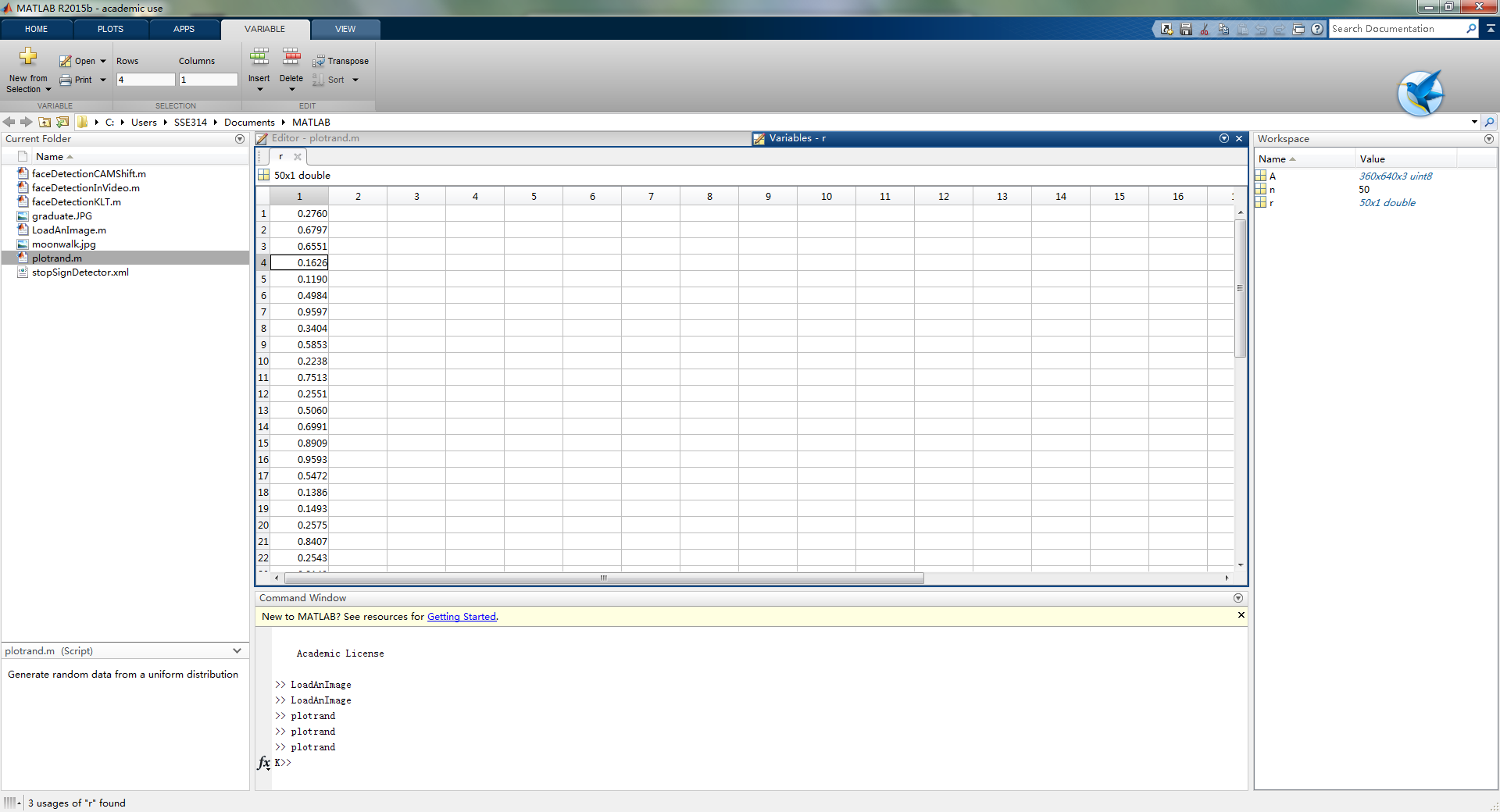 Set a breakpoint
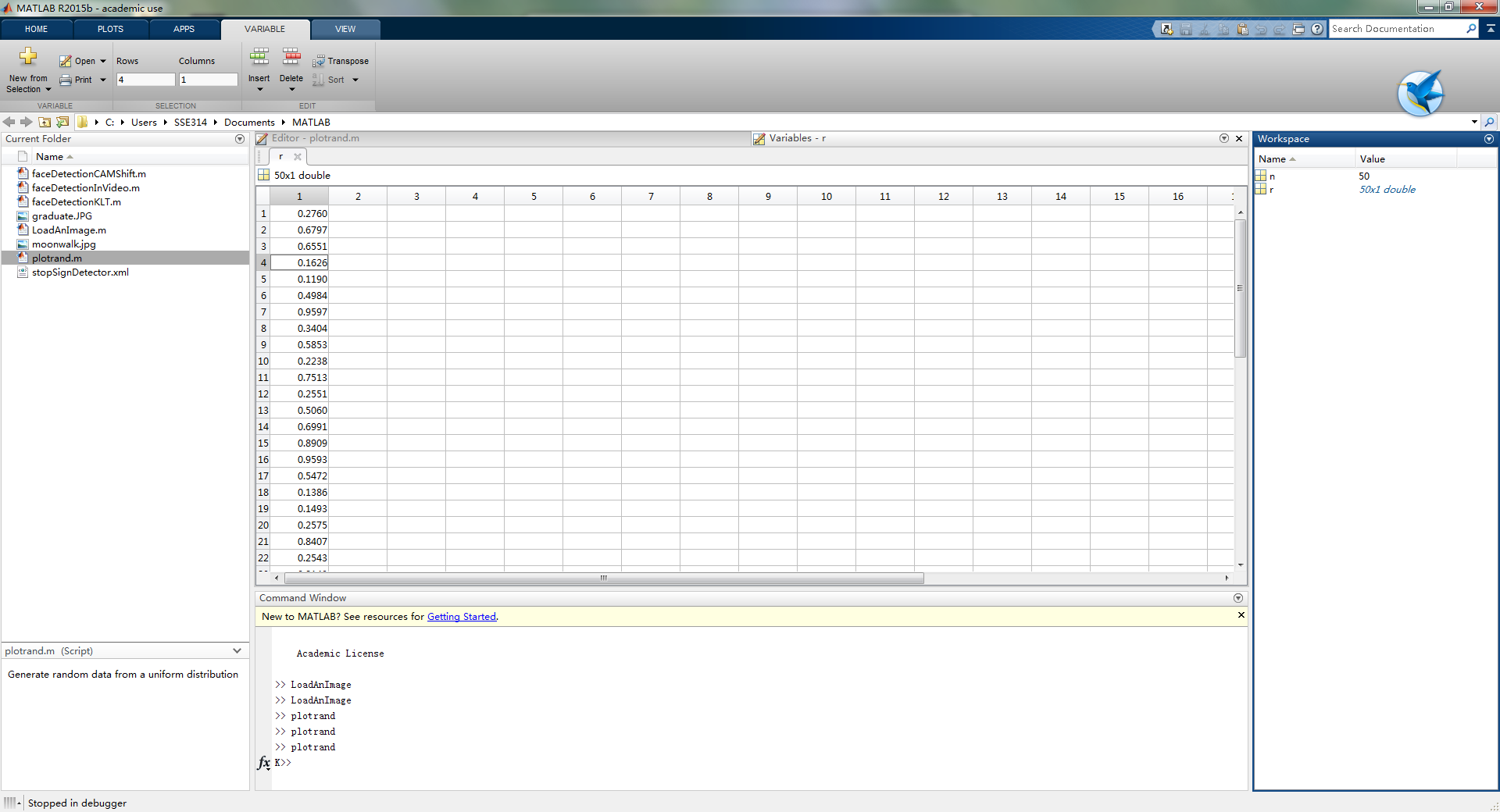 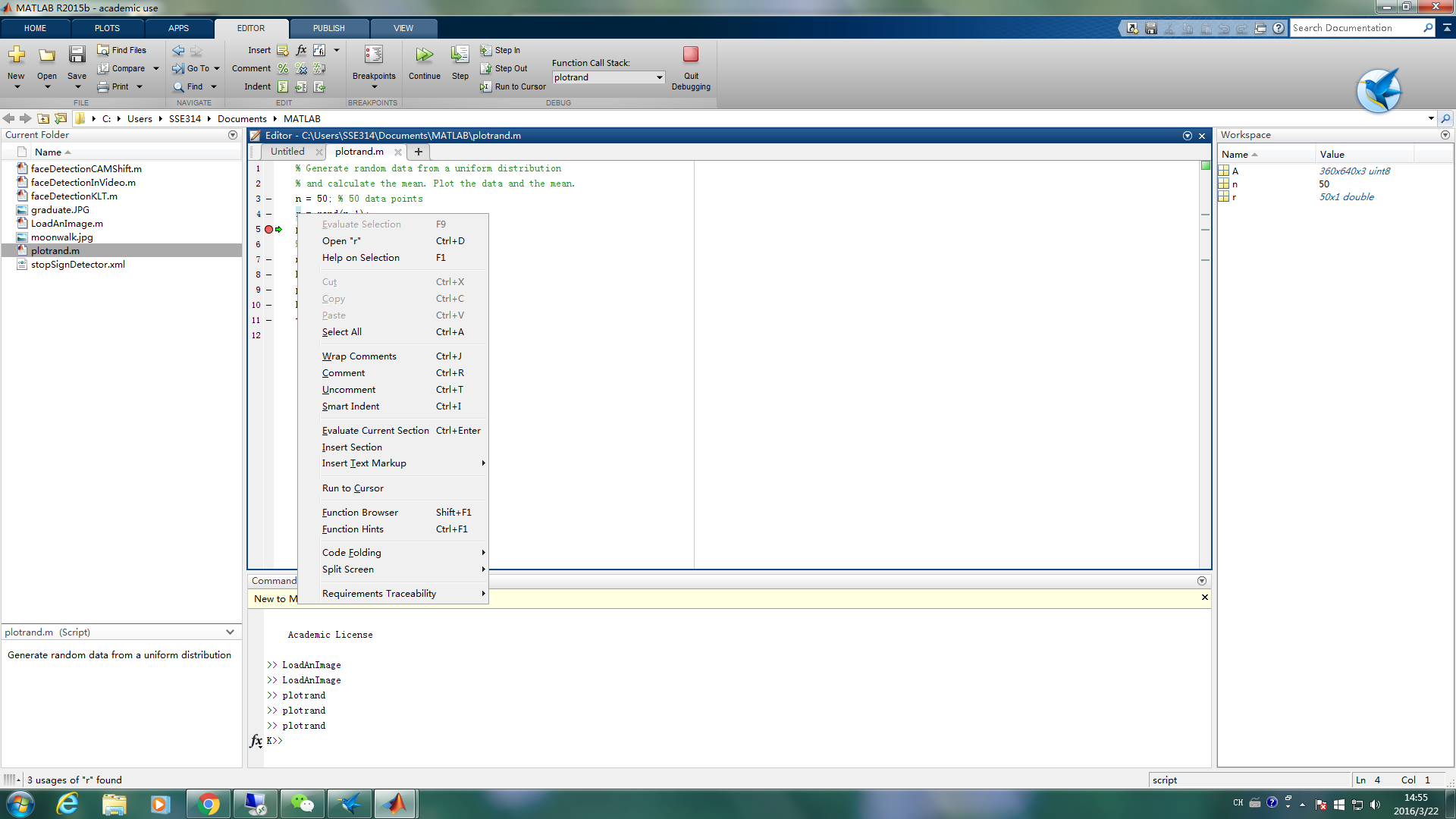 4/22/2017
HUMAN COMPUTER INTERACTION, TUTORIAL
24
Exercise
4/22/2017
HUMAN COMPUTER INTERACTION, TUTORIAL
25